Social Influence
Types of conformity & reasons why people conform
Starter on definitions
On a mini whiteboard, in pairs, give a definition of the following term:

Social influence

This is the process whereby a person’s attitudes, beliefs or behaviours are modified by the presence or actions of others.  In other words, when you change how you act or feel because of the influence of those around you

Conformity

This refers to how an individual or small group change their behaviour and/or attitudes as a result of the influence of a larger group, where there is no direct request for them to do so

Obedience

A type of social influence whereby a person follows the direct orders or requests of another person, often of a perceived higher authority
Informational & Normative influence
In pairs on MWBs:

What does the term informational social influence refer to?


What does the term normative social influence refer to?
When have you conformed?
On a post-it note, write down an example of when you have conformed.  Remember that it is only conformity if you were influenced by more than one person.  Give as much detail as you can

Now decide whether your example comes under the heading of normative social influence or informational social influence and give a reason for your answer.  Some people will be selected to read out their example
Informational or normative?
Decide whether the following examples of conformity come under informational social influence, or normative social influence:

You are at a party at the house of someone you don’t know.  Everyone else is going out into the garden to smoke.  You are a smoker, so you go out to the garden to smoke as well
You go to see a film with three friends.  They all thought it was great.  You didn’t like it, but you say you thought it was great too
The students at college are all wearing a certain type of clothing that you don’t like, but you decide to buy yourself some of that style of clothing
You are waiting at the road to cross.  The green man come up, but no-one is crossing, so you don’t either
You are at a restaurant with your friends.  None of them want a pudding.  You do, but you decide not to order one
Your family all support Manchester United, so you do too
The teacher asks the class a question you don’t know the answer to.  Three of the students in the class give the same answer.  When it gets to your turn to answer, you give that answer
You are at a restaurant and you don’t know which cutlery to use for the starter.  You look at what other people are doing and you copy them
You are with a new group of friends you have just made at college.  One of them tells a joke you don’t find funny. Everyone else laughs, so you do too
You are asked to estimate how cold it is outside.  Two people in the class say it’s around 10 degrees, so you say it’s 10 degrees too, even though you don’t know how cold that is
Informational or normative?
Answers:


You are at a party at the house of someone you don’t know.  Everyone else is going out into the garden to smoke.  You are a smoker, so you go out to the garden to smoke as well  
	Informational
You go to see a film with three friends.  They all thought it was great.  You didn’t like it, but you say you thought it was great too  
	Normative
The students at college are all wearing a certain type of clothing that you don’t like, but you decide to buy yourself some of that style of clothing  
	Normative
You are waiting at the road to cross.  The green man come up, but no-one is crossing, so you don’t either
	Informational
You are at a restaurant with your friends.  None of them want a pudding.  You do, but you decide not to order one  
	Normative
Your family all support Manchester United, so you do too  
	Normative
The teacher asks the class a question you don’t know the answer to.  Three of the students in the class give the same answer.  When it gets to your turn to answer, you give that answer  
	Informational
You are at a restaurant and you don’t know which cutlery to use for the starter.  You look at what other people are doing and you copy them  
	Informational
You are with a new group of friends you have just made at college.  One of them tells a joke you don’t find funny. Everyone else laughs, so you do too  
	Normative
You are asked to estimate how cold it is outside.  Two people in the class say it’s around 10 degrees, so you say it’s 10 degrees too, even though you don’t know how cold that is  
	Informational
Kelman’s types of conformity
What do you remember about Kelman’s types of conformity?  On mini whiteboards, give one example of the following:

Compliance

Identification

Internalisation
Kelman’s types of conformity
What do you remember about Kelman’s types of conformity?  Take the Kahoot quiz to check your knowledge
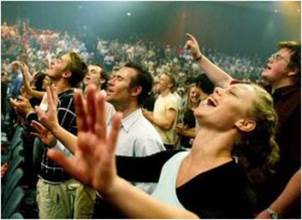 Exam practice
Answer these questions individually without notes:

Explain what is meant by internalisation  (3 marks)

Explain what is meant by compliance  (3 marks)


Now swap your answer with someone in your group and give them a mark out of three for each answer using the mark scheme on the next slide
Mark scheme
Explain what is meant by internalisation  (3 marks)
For each term, 1 mark for a brief outline and a further two marks for elaboration.
Internalisation is where the behaviour or belief of the majority is accepted by the individual and becomes part of his or her own belief system.  (1 mark). It is the most permanent form of conformity as it usually lasts even if the majority is no longer present. (1 mark) This type of conformity is most likely to be linked to ISI, where the individual has been persuaded away from their former view or behaviour because they believe the majority has relevant information (1 mark)

Explain what is meant by compliance  (3 marks)
Compliance is where the individual changes his or her own behaviour to fit in with the group only for the amount of time they are with that group (1 mark). They may not necessarily agree with the behaviour / belief but they go along with it publicly so that they are seen to fit in (1 mark). It is not a permanent form of social influence, because the individual is likely to revert back to their former attitudes or behaviour once they have left the group (1 mark).
The link between explanations and types
Answer the questions in pairs on MWBs:

Informational social influence is likely to lead to what type of conformity?  (Give a reason for your answer)

Internalisation

Normative social influence is likely to lead to what type of conformity?  (Give a reason for your answer) 

compliance
Exam Practice
Look at the question below.  It is an application question.  We are going to talk about how to approach this type of question
Use the guidance on the next slide to award a mark out of 6 to your answer.  Some people will be asked to read theirs out
Outline  two explanations for conformity. Refer to Polly and Jed in your answer  
(6 marks)
Now, in pairs, have a go at writing an answer to this question
Mark Scheme
Give your self a mark out of 6 using the guidance below

Possible outline content:
Normative social influence occurs where people conform so as to be part of the majority and not stand out.
Normative social influence often (although not always) results in compliance or superficial change in behaviour.
Informational social influence occurs when people conform because they are not sure how to behave so use the majority as a source of information.
Informational social influence often results in internalisation – adopting the views and behaviours of the majority.

Possible applications:
Polly’s change in behaviour is due to normative social influence because she is wanting to be the same as everyone else / be part of the norm.
Jed is using colleagues as a source of information – informational social influence – he will put his coat in the right place and take the appropriate amount of time for lunch

Up to two marks for  a clear and accurate description of each explanation (3 marks  max)

1 mark for correctly applying each explanation to the scenario  (3 marks max)